但以理书

第11章
预言与历史

 April 17th, 2022
但以理书
历史	第1-6章
第1-4章：尼布甲尼撒王
2:47 王對但以理說：你既能顯明這奧祕的事，你們的神誠然是萬神之神、萬王之主，又是顯明奧祕事的。
3：28 尼布甲尼撒說：沙得拉、米煞、亞伯尼歌的神是應當稱頌的！他差遣使者救護倚靠他的僕人，他們不遵王命，捨去己身，在他們神以外不肯事奉敬拜別神。
4：1-3 尼布甲尼撒王曉諭住在全地各方、各國、各族的人說：願你們大享平安！我樂意將至高的神向我所行的神蹟奇事宣揚出來。他的神蹟何其大！他的奇事何其盛！他的國是永遠的；他的權柄存到萬代！
		
第5章：伯沙撒王

第6章：大流士王/大利乌王
6:25-28 那时，大流士王传旨，晓谕住在全地各方、各国、各族的人说：『愿你们大享平安！现在我降旨晓谕我所统辖的全国人民，要在但以理的神面前，战兢恐惧。因为祂是永远长存的活神，祂的国永不败坏；祂的权柄永存无极！祂护庇人，搭救人，在天上地下施行神迹奇事，救了但以理脱离狮子的口。』

预言	第7-12章
第7章	  四兽
第8章	  公绵羊与公山羊
第9章	  但以理的祷告：七十个七
第10章  但以理的异象
第11章  预言与历史的精确对应
第10章  但以理的异象

属灵的争战： 但以理禁食祷告二十一天
		（神允许）天使被阻挠了二十一日
		常常祷告，不可灰心

天使加百列三次触摸但以理：按在我身上，摸我的嘴唇，又摸我: 人的软弱:  

末世属灵的争战：加百列，米迦勒: 不是血肉的争战

属灵争战中得胜的秘诀
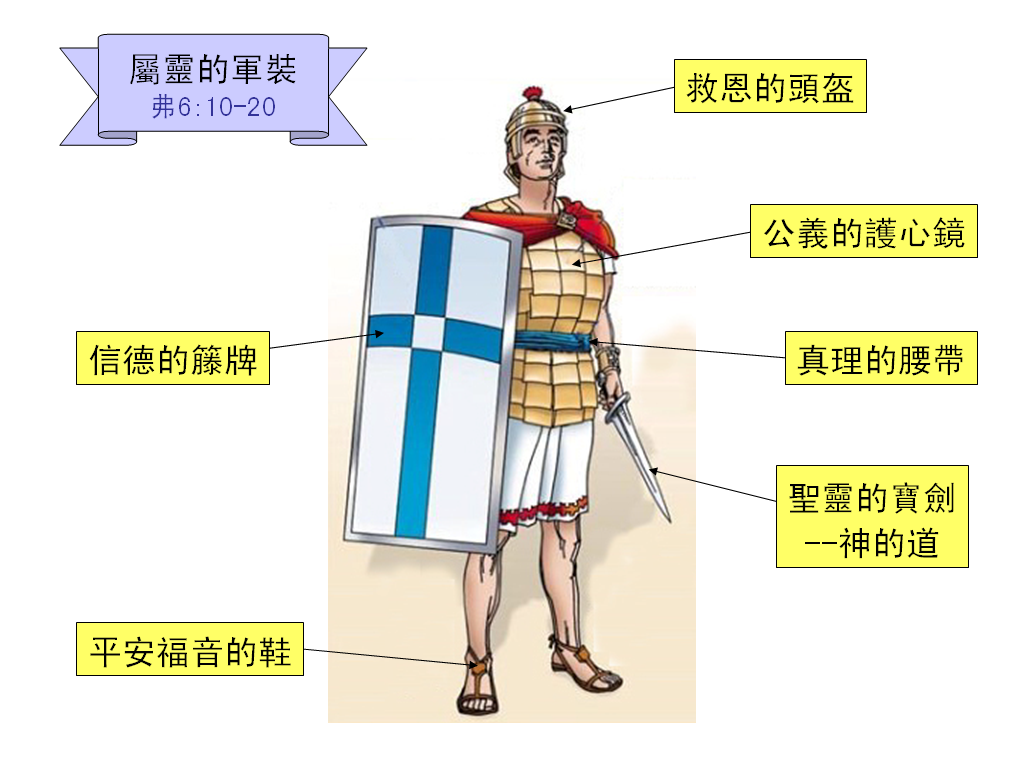 第11章  预言与历史

11:1-2	又说：『当玛代王大流士元年，我曾起来扶助米迦勒，使他坚强。』现在我将真事指示你：『波斯还有三王兴起，第四王必富足远胜诸王。他因富足成为强盛，就必激动大众攻击希腊国。

天使加百列

十一1-2：波斯帝国的争战
十一3-35：希腊化时代的争战
十一36-45：罗马共和国的争战
十二1-4：罗马帝国的争战

历史 History = His Story
第11章  预言与历史

11: 3-9 必有一個勇敢的王興起，執掌大權，隨意而行。他興起的時候，他的國必破裂，向天的四方（方：原文是風）分開，卻不歸他的後裔，治國的權勢也都不及他；因為他的國必被拔出，歸與他後裔之外的人。南方的王必強盛，他將帥中必有一個比他更強盛，執掌權柄，他的權柄甚大。過些年後，他們必互相連合，南方王的女兒必就了北方王來立約；但這女子幫助之力存立不住，王和他所倚靠之力也不能存立。這女子和引導他來的，並生他的，以及當時扶助他的，都必交與死地。但這女子的本家（原文是根）必另生一子（子：原文是枝）繼續王位，他必率領軍隊進入北方王的保障，攻擊他們，而且得勝；並將他們的神像和鑄成的偶像，與金銀的寶器掠到埃及去。數年之內，他不去攻擊北方的王。北方的王（原文是他）必入南方王的國，卻要仍回本地。
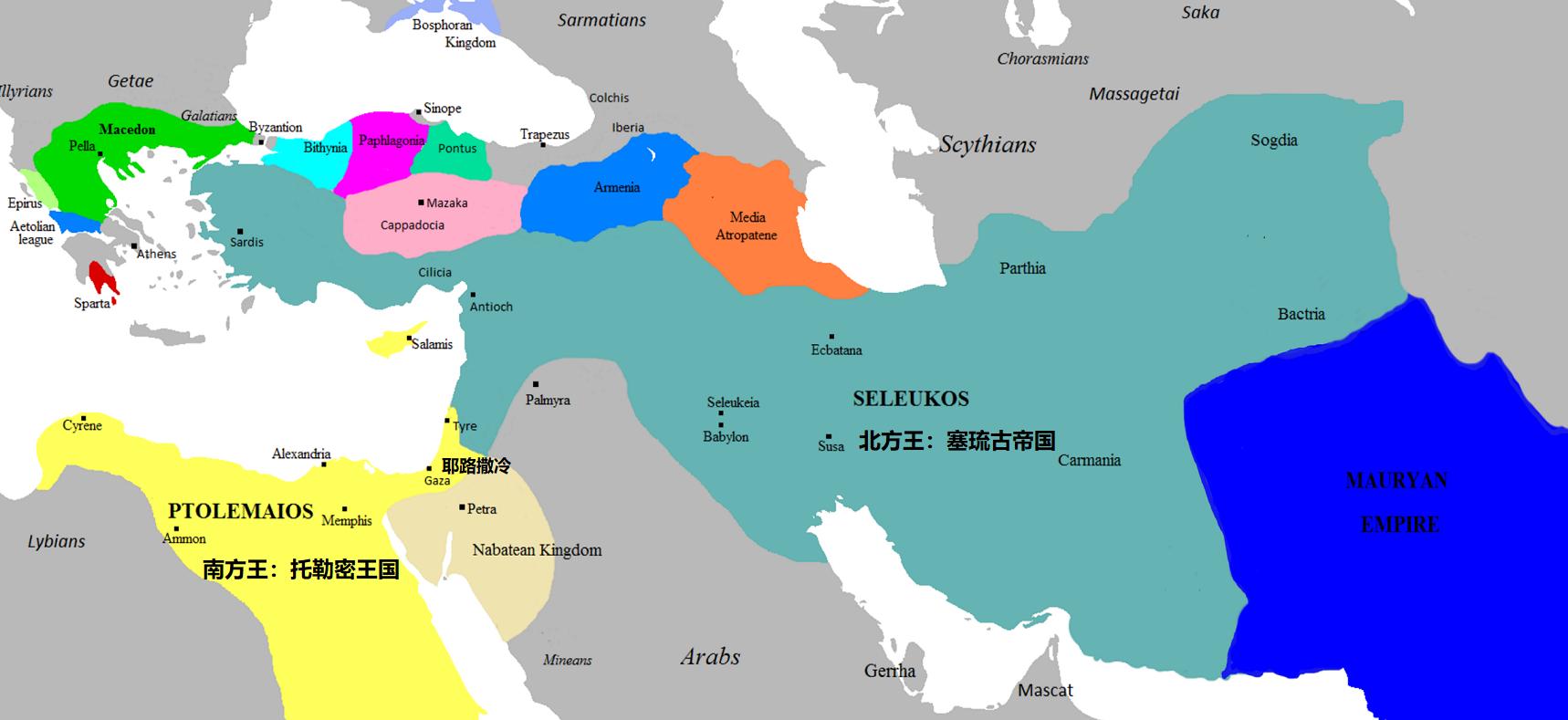 勇敢的王:希腊帝国的创始人亚历山大大帝
第11章  预言与历史

11: 10-28 北方王（原文是他）的二子必動干戈，招聚許多軍兵。這軍兵前去，如洪水氾濫，又必再去爭戰，直到南方王的保障。南方王必發烈怒，出來與北方王爭戰，擺列大軍；北方王的軍兵必交付他手。他的眾軍高傲，他的心也必自高；他雖使數萬人仆倒，卻不得常勝。北方王必回來擺列大軍，比先前的更多。滿了所定的年數，他必率領大軍，帶極多的軍裝來。那時，必有許多人起來攻擊南方王，並且你本國的強暴人必興起，要應驗那異象，他們卻要敗亡。北方王必來築壘攻取堅固城；南方的軍兵必站立不住，就是選擇的精兵（原文是民）也無力站住。來攻擊他的，必任意而行，無人在北方王（原文是他）面前站立得住。他必站在那榮美之地，用手施行毀滅。他必定意用全國之力而來，立公正的約，照約而行，將自己的女兒給南方王為妻，想要敗壞他（或譯：埃及），這計卻不得成就，於自己毫無益處。其後他必轉回奪取了許多海島。但有一大帥，除掉他令人受的羞辱，並且使這羞辱歸他本身。他就必轉向本地的保障，卻要絆跌仆倒，歸於無有。那時，必有一人興起接續他為王，使橫征暴斂的人通行國中的榮美地。這王不多日就必滅亡，卻不因忿怒，也不因爭戰。必有一個卑鄙的人興起接續為王，人未曾將國的尊榮給他，他卻趁人坦然無備的時候，用諂媚的話得國。必有無數的軍兵勢如洪水，在他面前沖沒敗壞；同盟的君也必如此。與那君結盟之後，他必行詭詐，因為他必上來以微小的軍（原文是民）成為強盛。趁人坦然無備的時候，他必來到國中極肥美之地，行他列祖和他列祖之祖所未曾行的，將擄物、掠物，和財寶散給眾人，又要設計攻打保障，然而這都是暫時的。他必奮勇向前，率領大軍攻擊南方王；南方王也必以極大極強的軍兵與他爭戰，卻站立不住，因為有人設計謀害南方王。吃王膳的，必敗壞他；他的軍隊必被沖沒，而且被殺的甚多。至於這二王，他們心懷惡計，同席說謊，計謀卻不成就；因為到了定期，事就了結。北方王（原文是他）必帶許多財寶回往本國，他的心反對聖約，任意而行，回到本地。
第11章  预言与历史

11: 29-35 到了定期，他必返回，來到南方。後一次卻不如前一次，因為基提戰船必來攻擊他，他就喪膽而回，又要惱恨聖約，任意而行；他必回來聯絡背棄聖約的人。他必興兵，這兵必褻瀆聖地，就是保障，除掉常獻的燔祭，設立那行毀壞可憎的。作惡違背聖約的人，他必用巧言勾引；惟獨認識神的子民必剛強行事。民間的智慧人必訓誨多人；然而他們多日必倒在刀下，或被火燒，或被擄掠搶奪。他們仆倒的時候，稍得扶助，卻有許多人用諂媚的話親近他們。智慧人中有些仆倒的，為要熬煉其餘的人，使他們清淨潔白，直到末了；因為到了定期，事就了結。

惟獨認識神的子民必剛強行事
我们如何刚强行事？

‪约书亚记‬1
6 你当刚强壮胆！因为你必使这百姓承受那地为业，就是我向他们列祖起誓应许赐给他们的地。 
7 只要刚强，大大壮胆，谨守遵行我仆人摩西所吩咐你的一切律法，不可偏离左右，使你无论往哪里去，都可以顺利。
9 我岂没有吩咐你吗？你当刚强壮胆！不要惧怕，也不要惊惶；因为你无论往哪里去，耶和华你的　神必与你同在。”
第11章  预言与历史

11: 36-45 王必任意而行，自高自大，超過所有的神，又用奇異的話攻擊萬神之神。他必行事亨通，直到主的忿怒完畢，因為所定的事必然成就。他必不顧他列祖的神，也不顧婦女所羨慕的神，無論何神他都不顧；因為他必自大，高過一切。他倒要敬拜保障的神，用金、銀、寶石和可愛之物敬奉他列祖所不認識的神。他必靠外邦神的幫助，攻破最堅固的保障。凡承認他的，他必將榮耀加給他們，使他們管轄許多人，又為賄賂分地與他們。到末了，南方王要與他交戰。北方王必用戰車、馬兵，和許多戰船，勢如暴風來攻擊他，也必進入列國，如洪水氾濫。又必進入那榮美之地，有許多國就被傾覆，但以東人、摩押人，和一大半亞捫人必脫離他的手。他必伸手攻擊列國；
埃及地也不得脫離。他必把持埃及的金銀財寶
和各樣的寶物。呂彼亞人和古實人都必跟從他。
但從東方和北方必有消息擾亂他，他就大發烈怒
出去，要將多人殺滅淨盡。他必在海和榮美的
聖山中間設立他如宮殿的帳幕；然而到了他的
結局，必無人能幫助他。
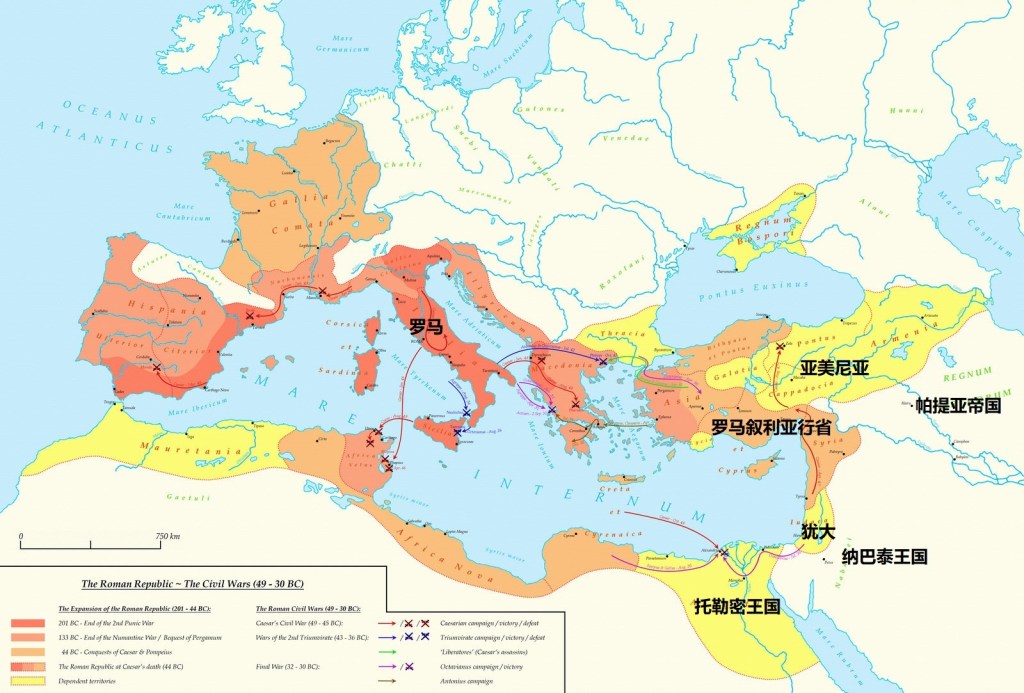 D-Day 诺曼底登陆
耶稣受难与复活
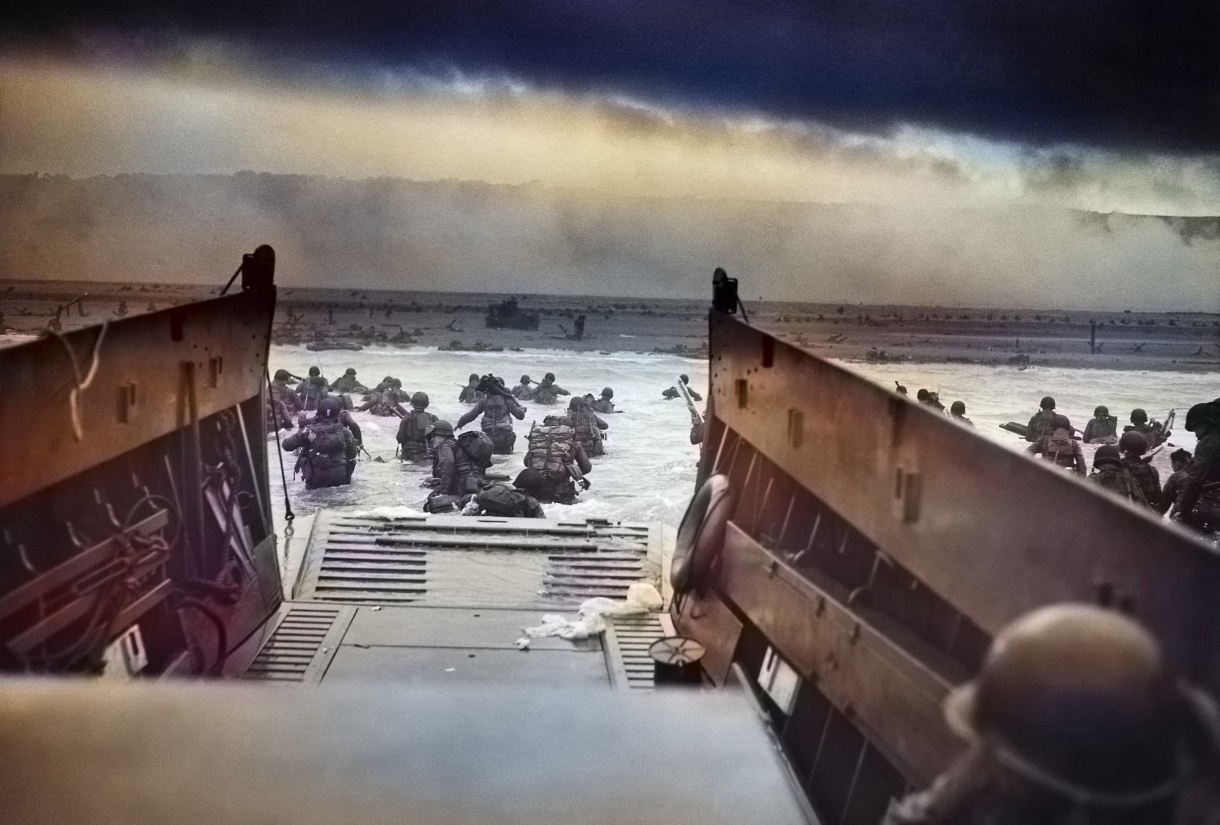 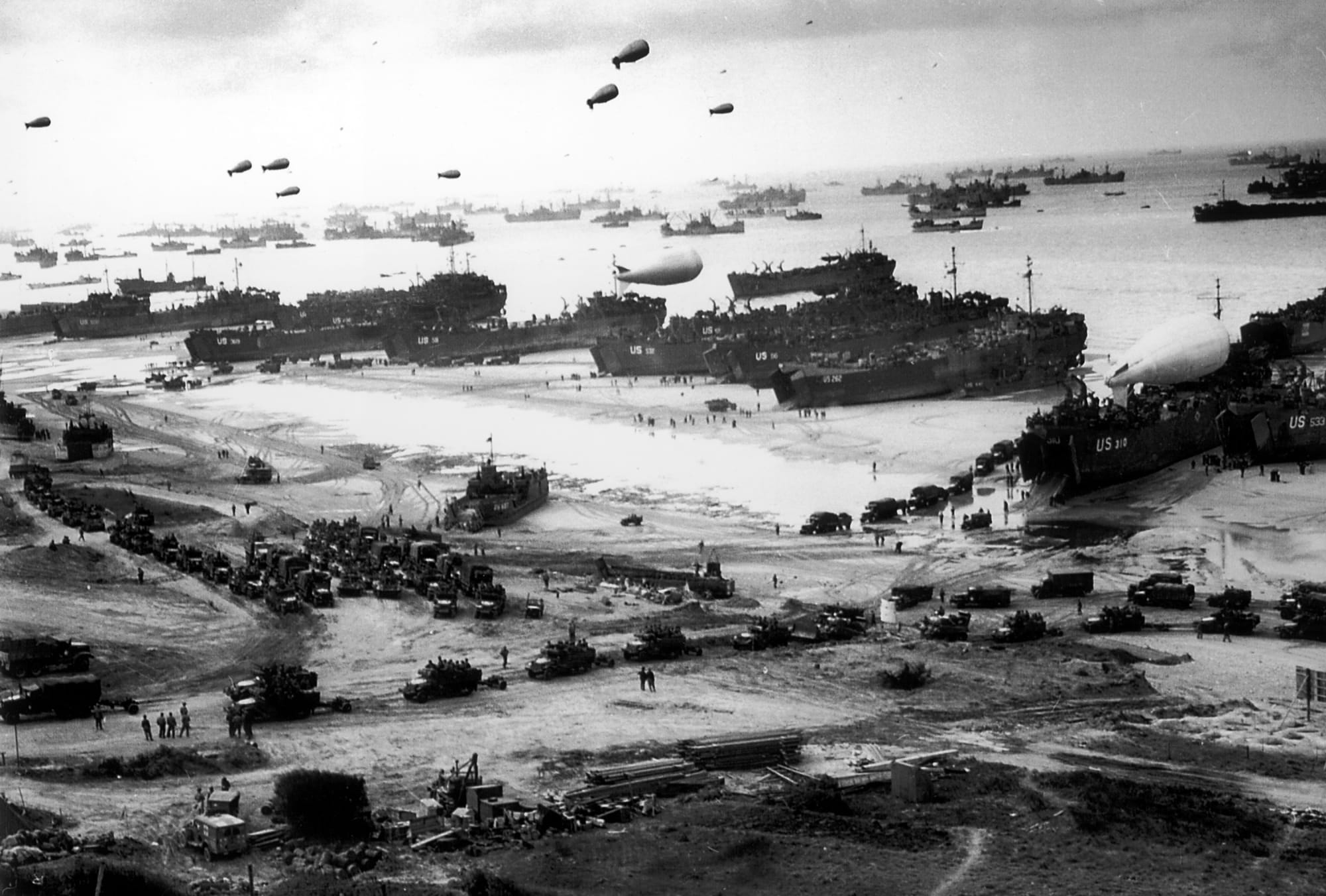 June 6, 1944
耶稣再来，新天新地
V-Day 胜利日
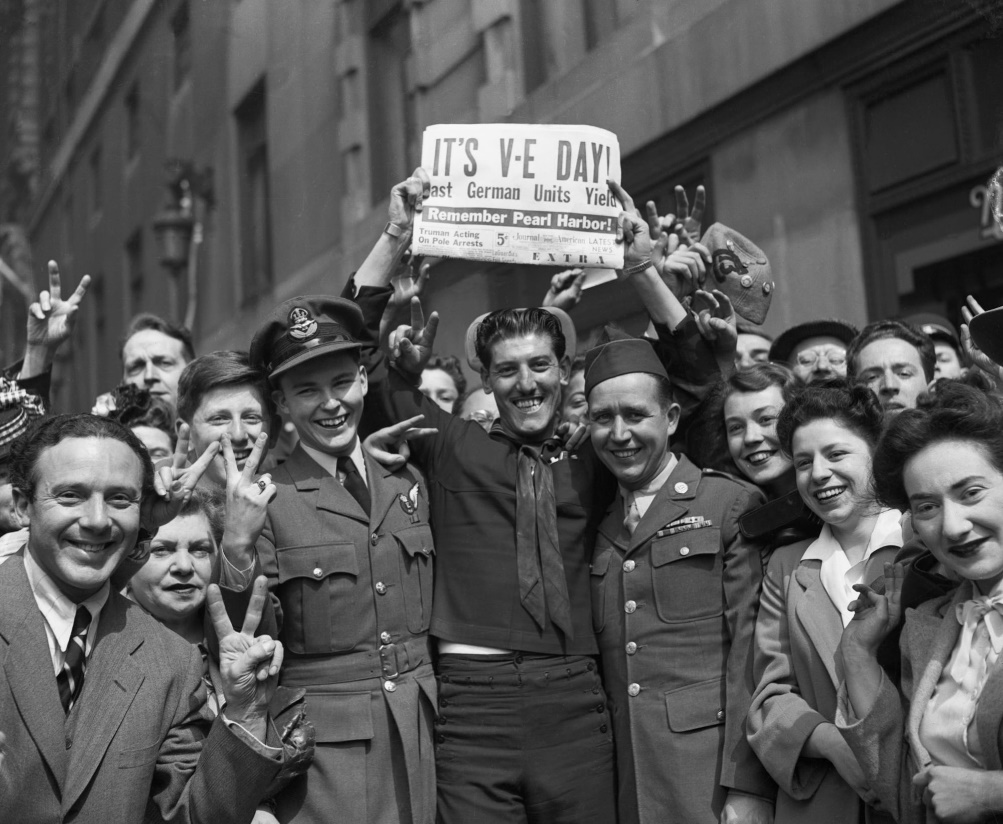 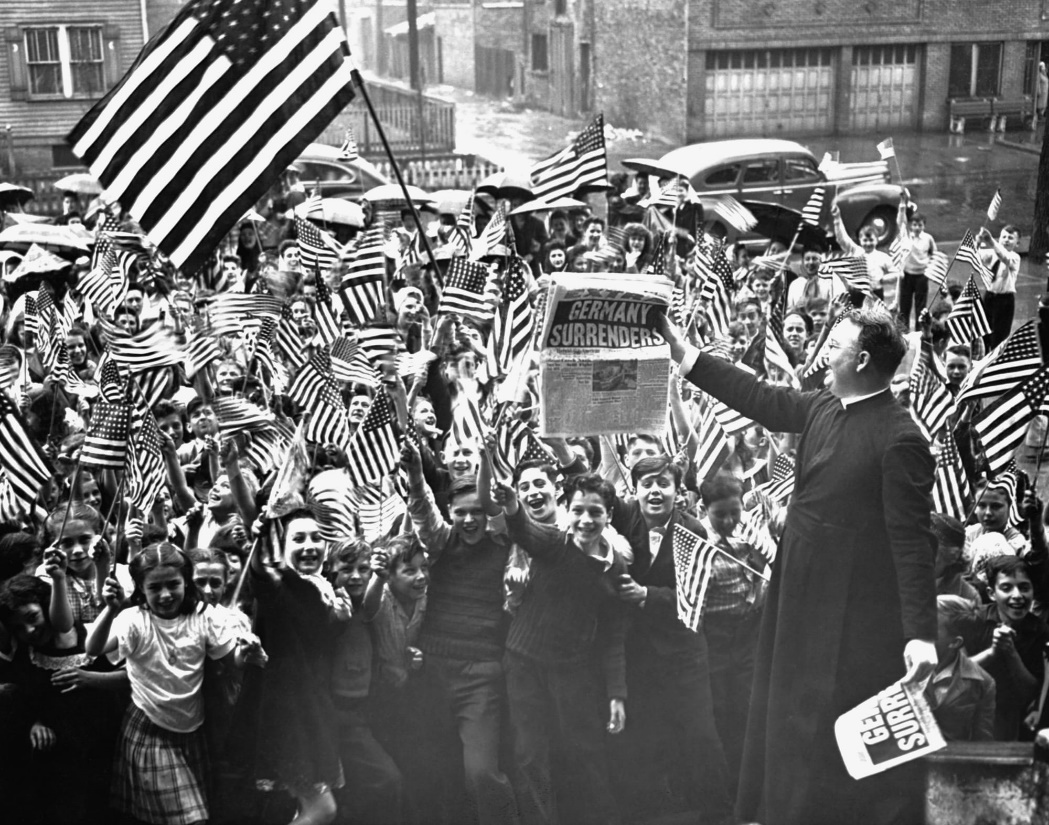 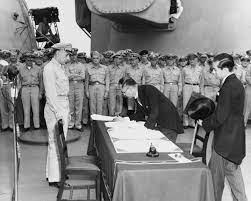 May 8, 1945
Sept 2, 1945
耶稣受难与复活
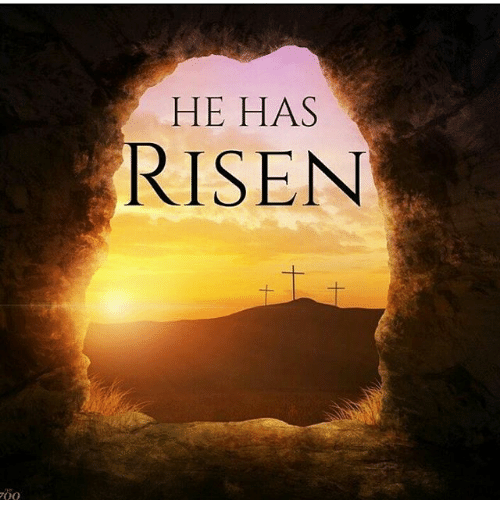 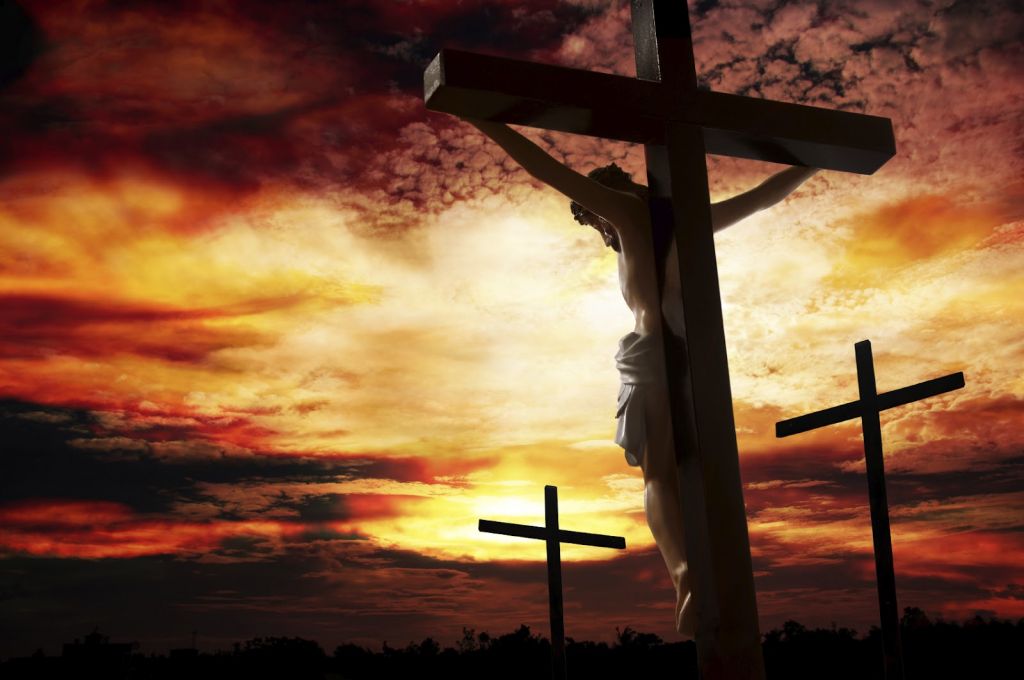 复活节的问题
到底是谁把耶稣钉在十字架上？

罗马兵丁
彼拉多
大祭司，文士，法利赛人
人的罪
神的爱
讨论

我们如何在末世中刚强行事？